Alicia PORTELLI
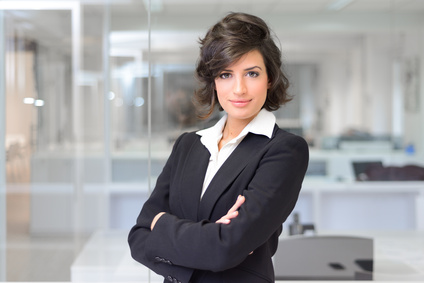 Titulo do trabalho
Lorem ipsum dolor sit amet, consectetur adipiscing elit. Morbi tristique sapien nec nulla rutrum imperdiet. Nullam faucibus augue id velit luctus maximus. Interdum et malesuada fames ac ante ipsum primis in faucibus.
EXPERIÊNCIA PROFISSIONAL
EMPRESA

2015 – 2017
CARGO EXERCIDO Lorem ipsum dolor sit amet, consectetur adipiscing elit. Morbi tristique    sapien nec nulla rutrum imperdiet. Nullam faucibus augue id velit luctus maximus. Interdum et malesuada fames ac ante ipsum primis in faucibus.  Etiam bibendum, ante nec luctus posuere.
EMPRESA

2015 – 2017
CARGO EXERCIDOLorem ipsum dolor sit amet, consectetur adipiscing elit. Morbi tristique    sapien nec nulla rutrum imperdiet. Nullam faucibus augue id velit luctus maximus. Interdum et malesuada fames ac ante ipsum primis in faucibus.  Etiam bibendum, ante nec luctus posuere.
EMPRESA

2015 – 2017
CARGO EXERCIDOLorem ipsum dolor sit amet, consectetur adipiscing elit. Morbi tristique    sapien nec nulla rutrum imperdiet. Nullam faucibus augue id velit luctus maximus. Interdum et malesuada fames ac ante ipsum primis in faucibus.  Etiam bibendum, ante nec luctus posuere.
FORMAÇÃO
UNIVERSIDADE 

2015 – 2017
GRAULorem ipsum dolor sit amet, consectetur adipiscing elit.
UNIVERSIDADE

2015 – 2017
GRAULorem ipsum dolor sit amet, consectetur adipiscing elit.
IDIOMAS
QUALIFICAÇÕES
PERSONALIDADE
Inglês

Francês

Italiano
Inovador

Organizado

Criativo
Photoshop CS

Contabilidade

Administração